日本新生児成育医学会ＣＯ Ｉ 開示　発表者名：　○○○○、○○○○ 、○○○○、※共同演者を含む全員の氏名を記載ください
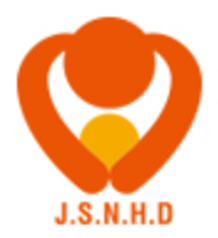 日本新生児成育医学会の定める利益相反に関する
　開示事項はありません